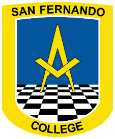 Contabilización de Operaciones Comerciales
San Fernando College  Anexo
Profesor: Daniel Almuna San Martin
RECORDAR:
El capital aumenta con las utilidades y disminuye con las perdidas.
Como el capital NO puede variar, se utilizan dos tipos de cuentas:
A) De Perdidas.
B) De Ganancias.

Para iniciar el estudio de la contabilidad, debemos tener presente 3 conceptos que son: El Activo, El Pasivo y El Capital.
1.- El Activo: Son todos los recursos financieros y materiales de la empresa, que se pueden cualificar y cuantificar. Ejemplo: Dinero en Caja, Dinero en Banco, maquinarias, edificios, terreros, animales, arboles, construcciones, instalaciones, etc (Todo lo que es de la empresa)
2.- El Pasivo: Son todas deudas que la empresa a contraido con sus proveedores (aquellos que le proveen de mercaderia) y sus acreedores (deudas que tienen con los bancos e instituciones financieras) necesarias para sacar adelante el objetivo.  Se reconocen en instrumentos financieros aceptados a terceros, tales como: Letras por pagar, pagaré, polizas de seguros, facturas por pagar, documentos por pagar, etc.

3.- El Capital: Es la inversión que hace el dueño del negocio o empresa, para iniciar su giro (actividad económica del negocio),  pero a su vez se puede considerar como aquello que realmente es de la empresa. En otros términos se puede decir que es la parte de los recursos activos que se encuentran pagados, por lo cual nace la siguiente formula de ecuación:

                                        (Recursos)        (Deudas)
LA CUENTA
Es la herramienta contable que utiliza la contabilidad para el registro y analisis de las operaciones que sustentan los documentos mercantiles, financieros, tributarios y laborales, tambien se puede decir, que es una agrupación sistemática de los cargos y abonos relacionados a una persona o que se registran bajo un encabezamiento o titulo que identifica.
Una cuenta se puede esquematizar como una T con dos lados, el izquierdo llamado DEBE y el lado derecho llamado HABER, que van a estar recibiendo constantemente imputaciones (anotaciones) producto de las operaciones de negocio que realiza la empresa.
CONCEPTOS:
Las anotaciones registradas al DEBE de la cuenta se llaman CARGOS.
Las anotaciones registradas al HABER de la cuenta se llaman ABONOS.
La suma de los CARGOS se llama DEBITO.
La suma de los ABONOS se llama CREDITO.
La diferencia entre DEBITO y CREDITO se llama SALDO.
Cuando los DEBITOS son mayores se llama SALDO DEUDOR.
Cuando los CREDITOS son mayores se llama SALDO ACREEDOR.
Cuando CREDITOS Y DEBITOS son iguales, se dice que la cuenta esta SALDADA.
DEBE                                     HABER

                                     CARGOS          ABONOS


                                       DEBITOS      CREDITOS
Tratamiento de las Cuentas
Debe    ACTIVO        Haber                      Debe       PASIVO      Haber
     Cargos            Abonos                                  Cargos           Abonos



Debe   CUENTA DERESULTADO   Haber
                                         Cargos                 Abonos
                                        Perdidas            Ganancias
A) Cuentas de Activo	Cuando aumentan, se Cargan.
                   			Cuando disminuyen, se Abonan.

B) Cuentas de Pasivo 	Cuando disminuyen, se Cargan.
Cuando aumentan, se Abonan.

C) Cuentas de Resultado 	Cuando hay pérdidas, se Cargan.
                                            	Cuando hay ganancias, se Abonan.
 

 GANANCIAS > PÉRDIDAS = UTILIDAD DEL EJERCICIO
 GANANCIAS <  PÉRDIDAS = PÉRDIDAS DEL EJERCICIO